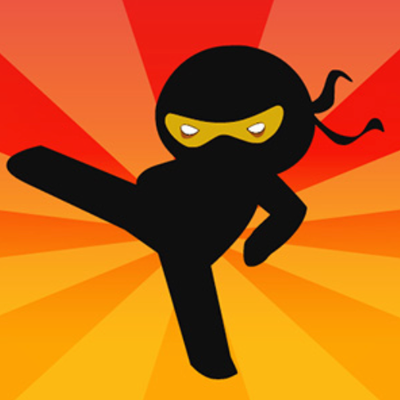 Word of the Day
Selfish
Pronunciation
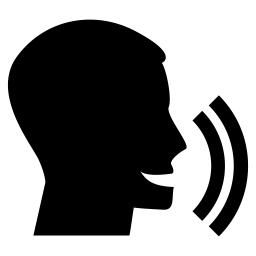 Clap Syllables
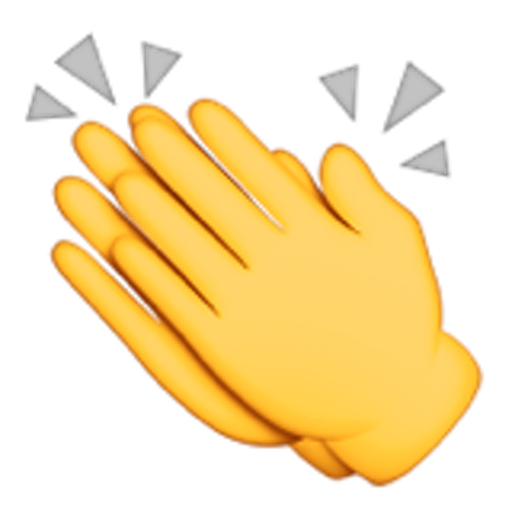 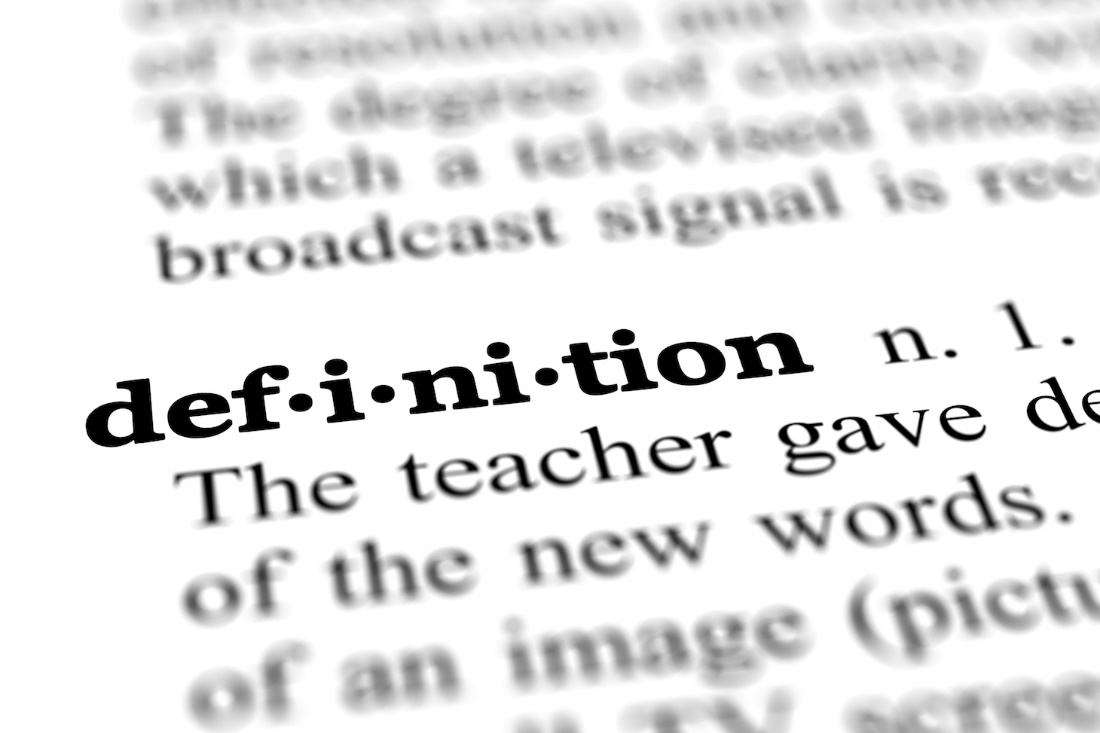 Definition
Someone who only thinks of themselves.
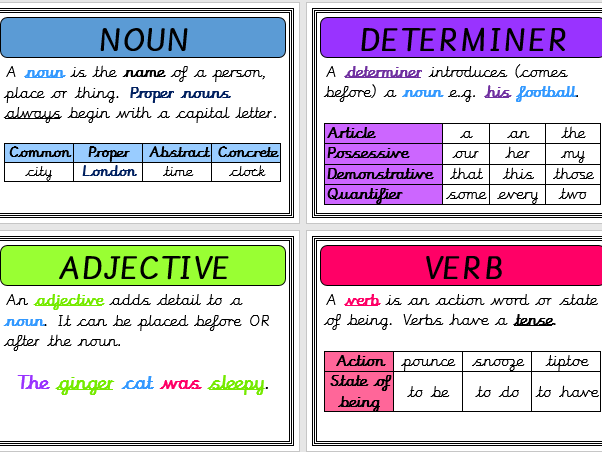 Word Class
Adjective
It’s an Anglo-Saxon word!
Can you guess what selfless means?
Exemplar Sentence
Veruca was a very selfish girl and therefore, only thought about herself.
Oral Creation and Rehearsal
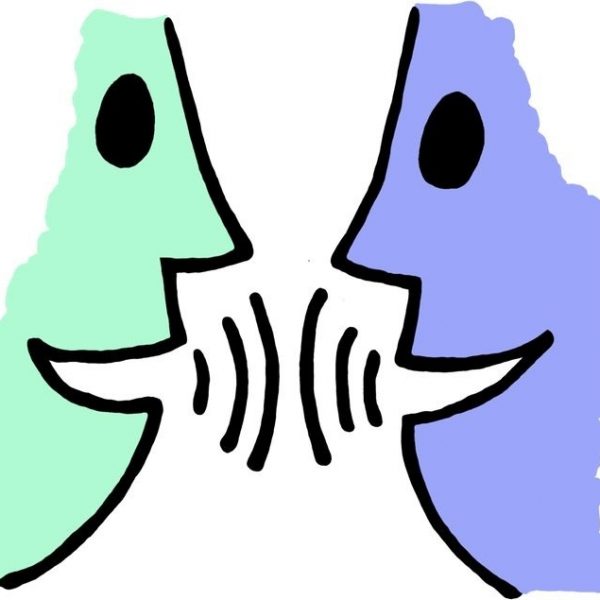 Orally Share
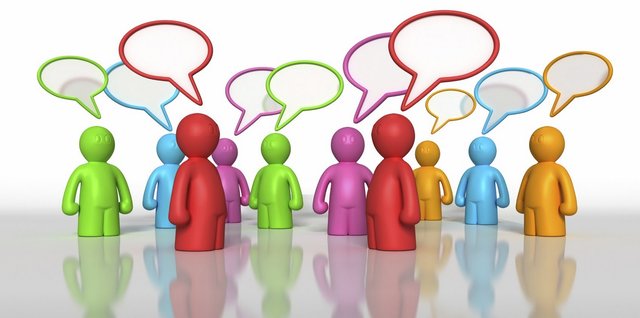 Orally Edit and Challenge
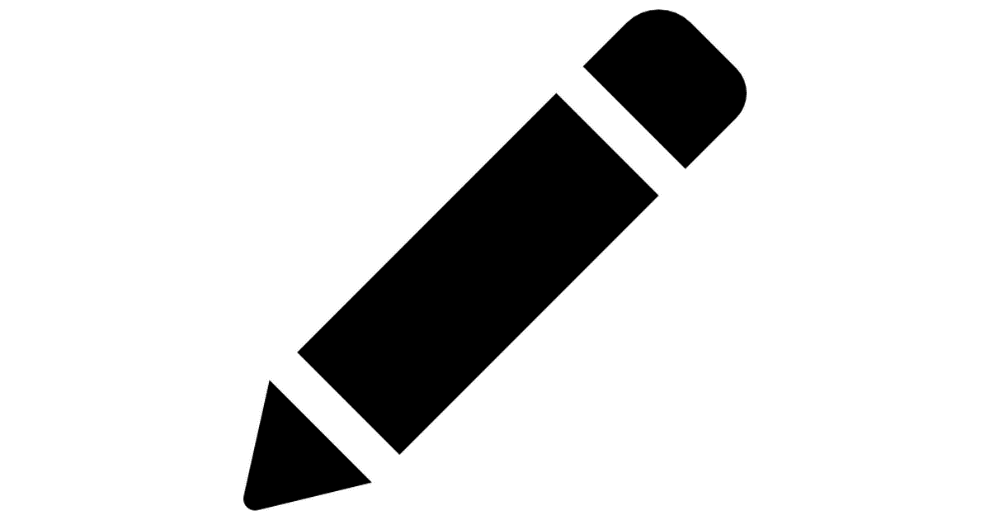 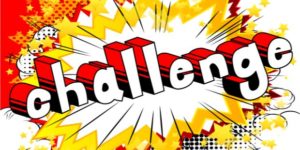 Write
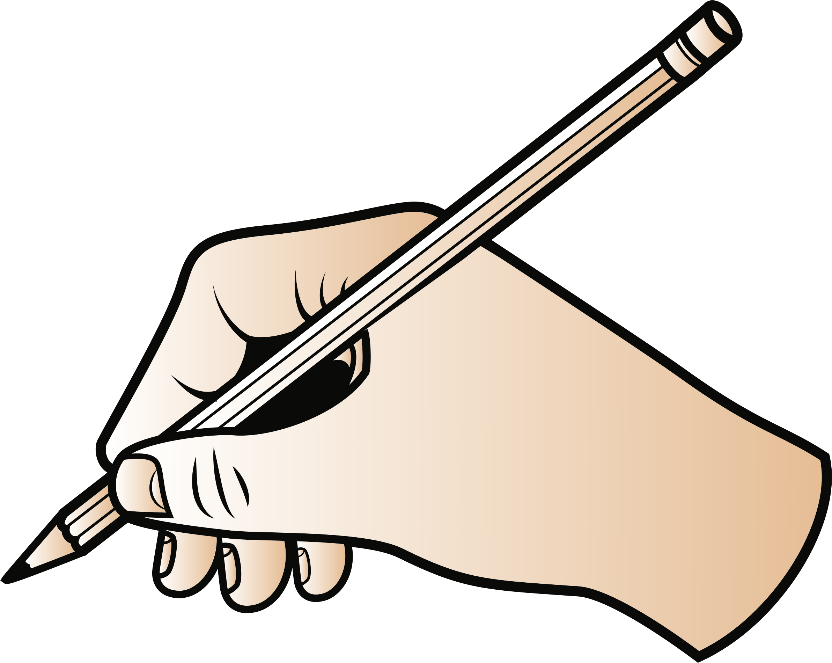 Share, edit and celebrate!
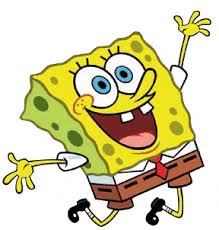 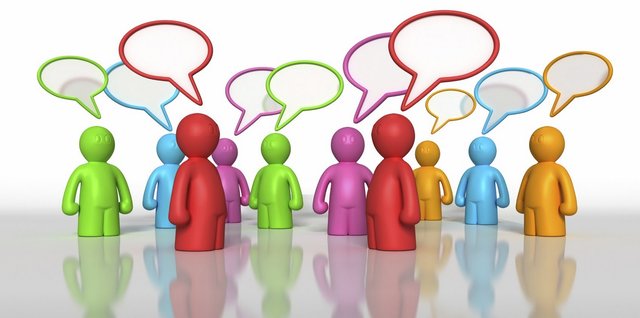 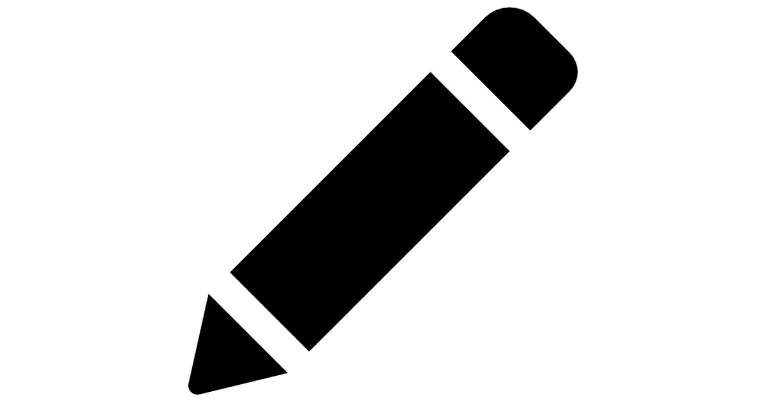